Verbondenheid met zichzelf
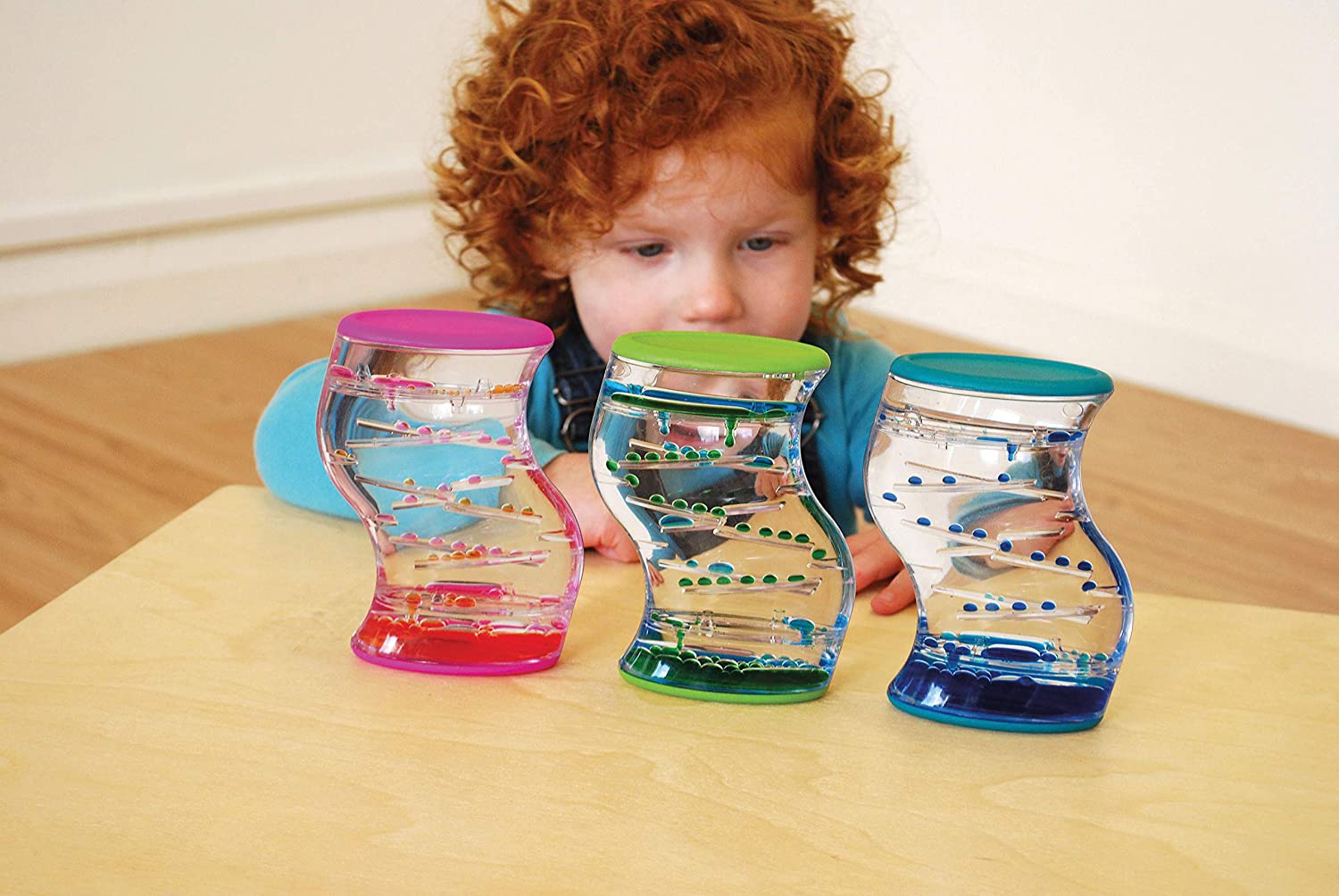 Gevoelens: blij, bang, boos, verdrietig …
Stilte en stilvallen
Mindfulness
Ademhalingsspelletjes
Gebed
Ontdekken dat je uniek bent
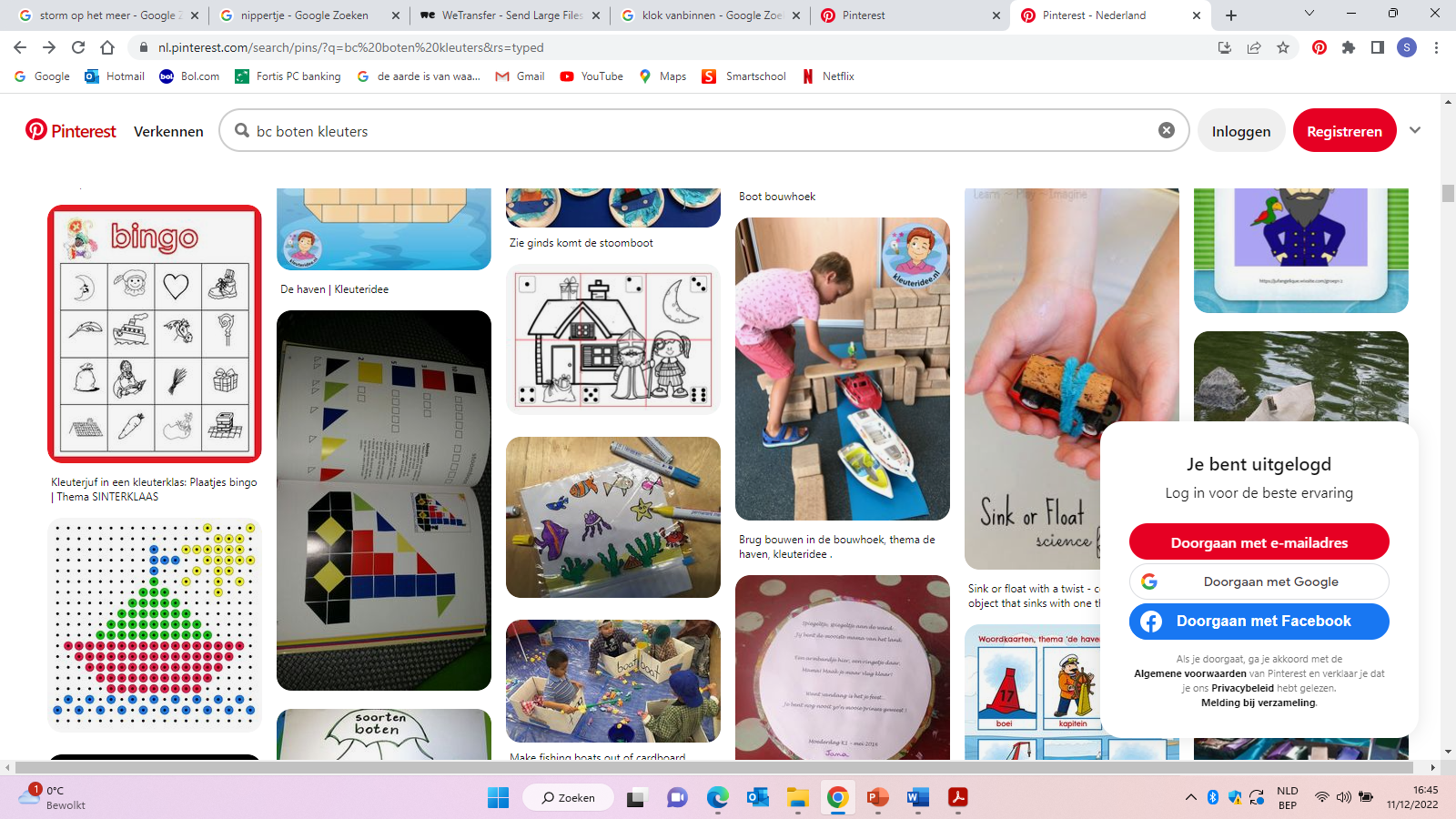 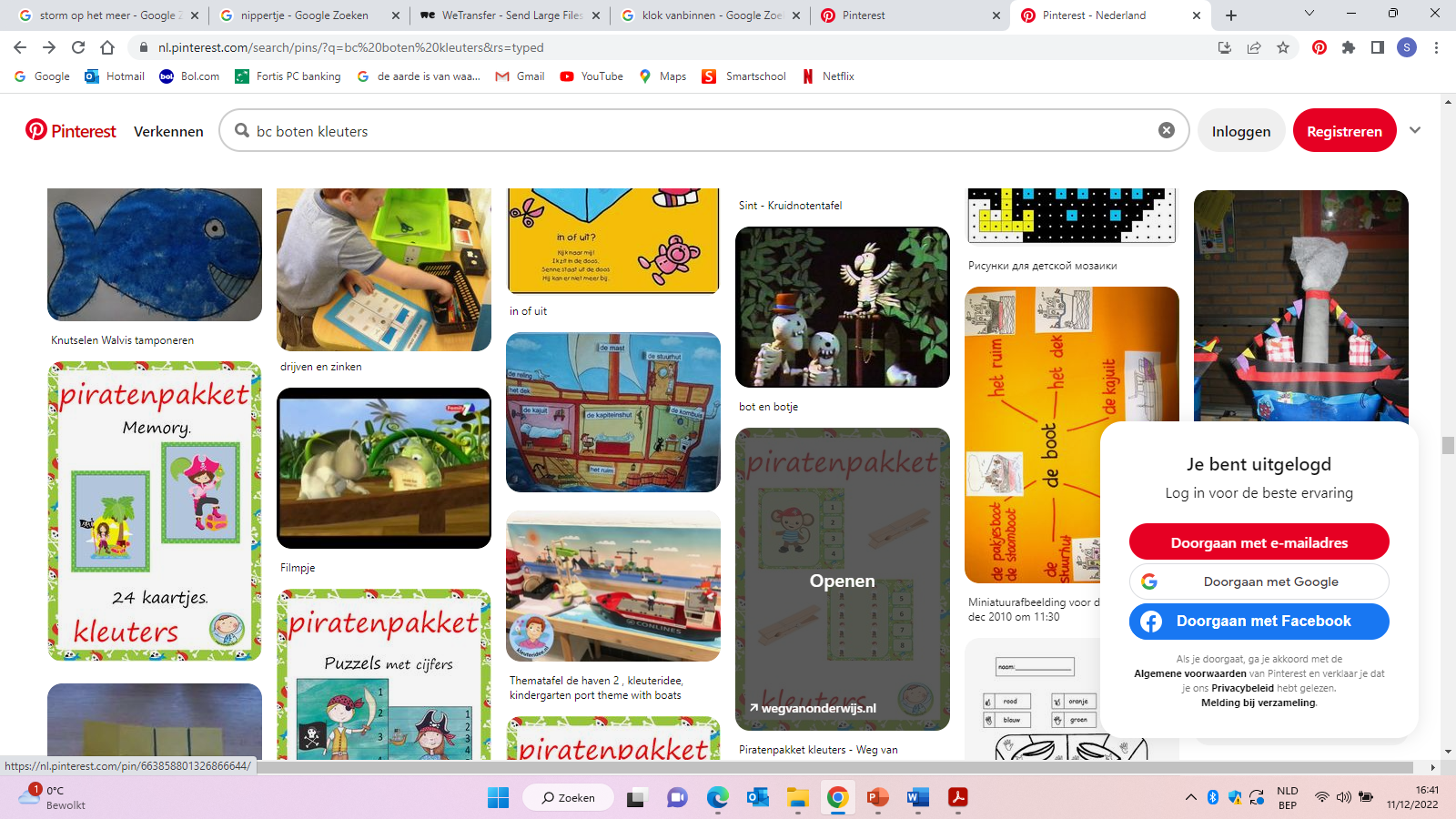 OA boten
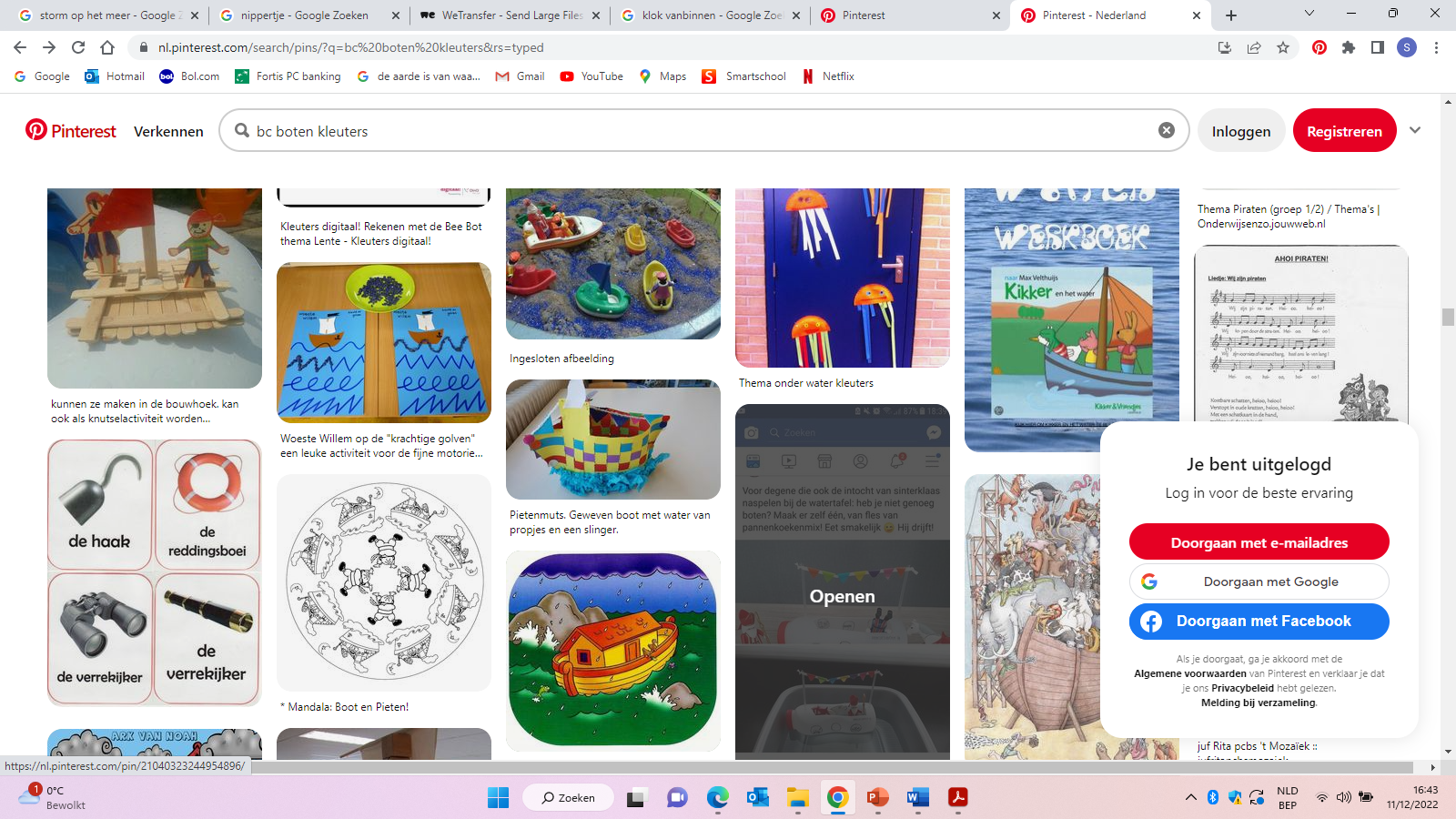 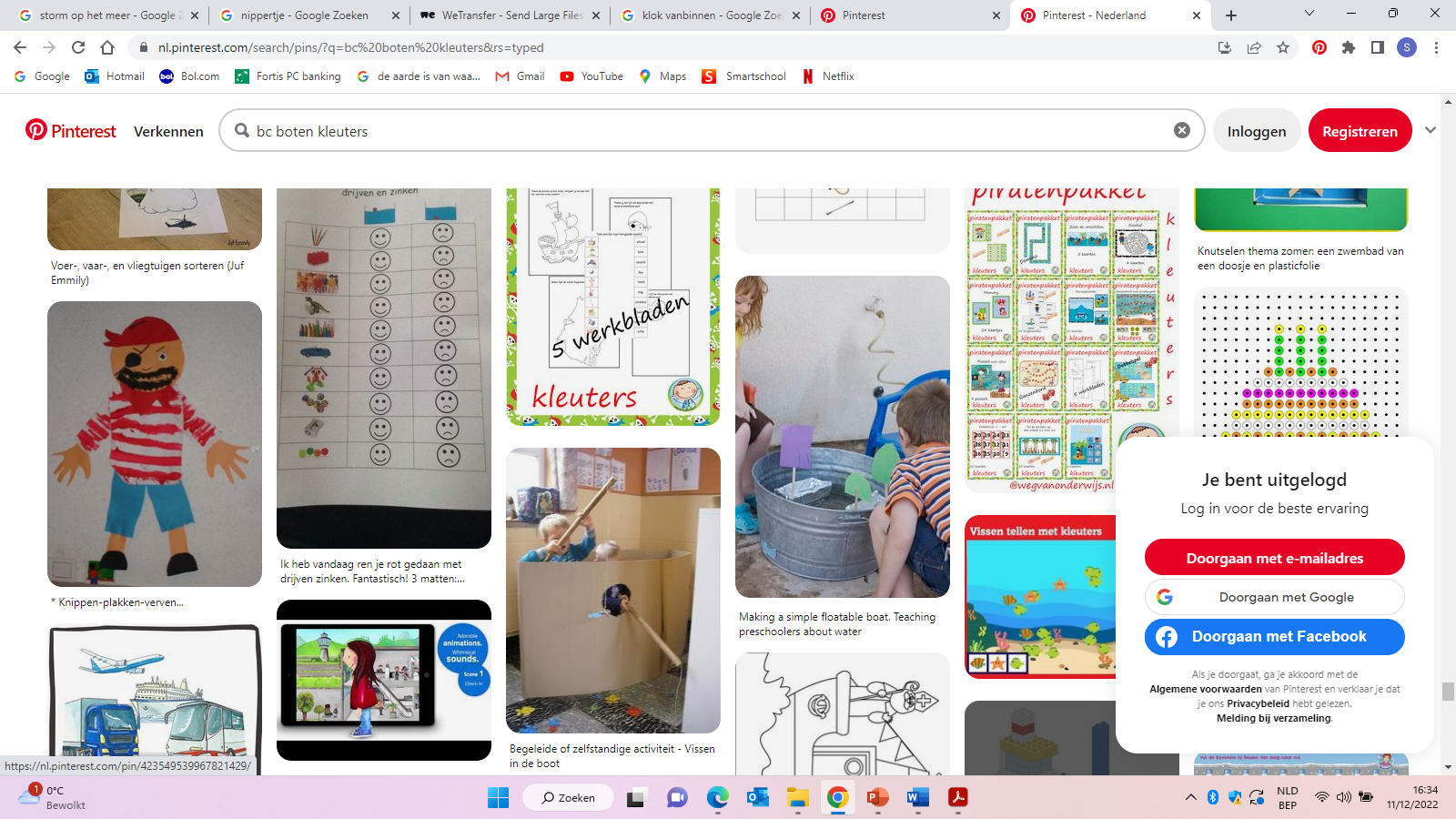 schrijfdans: golven
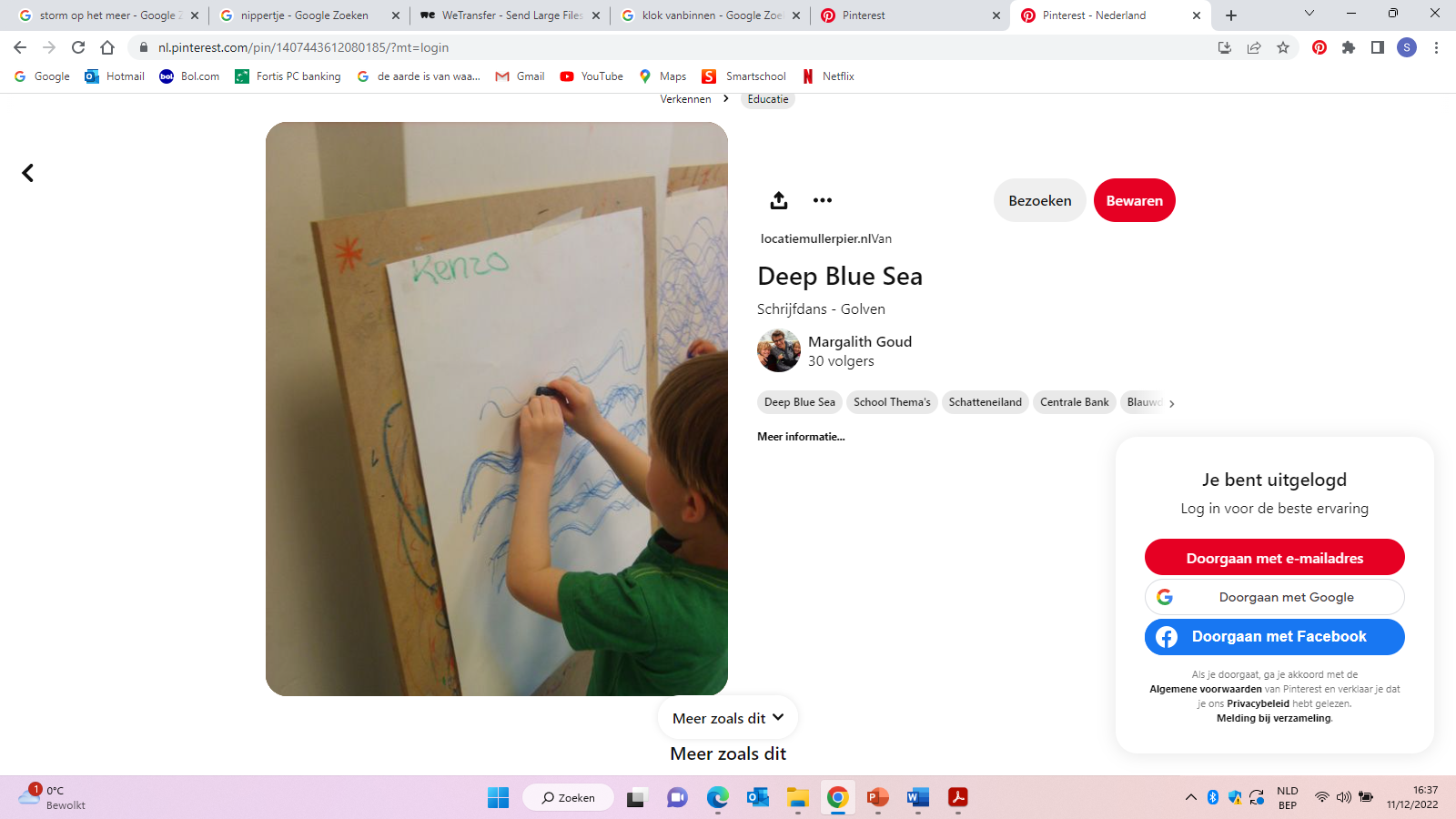 Wat is er op een boot?
bruggen bouwen
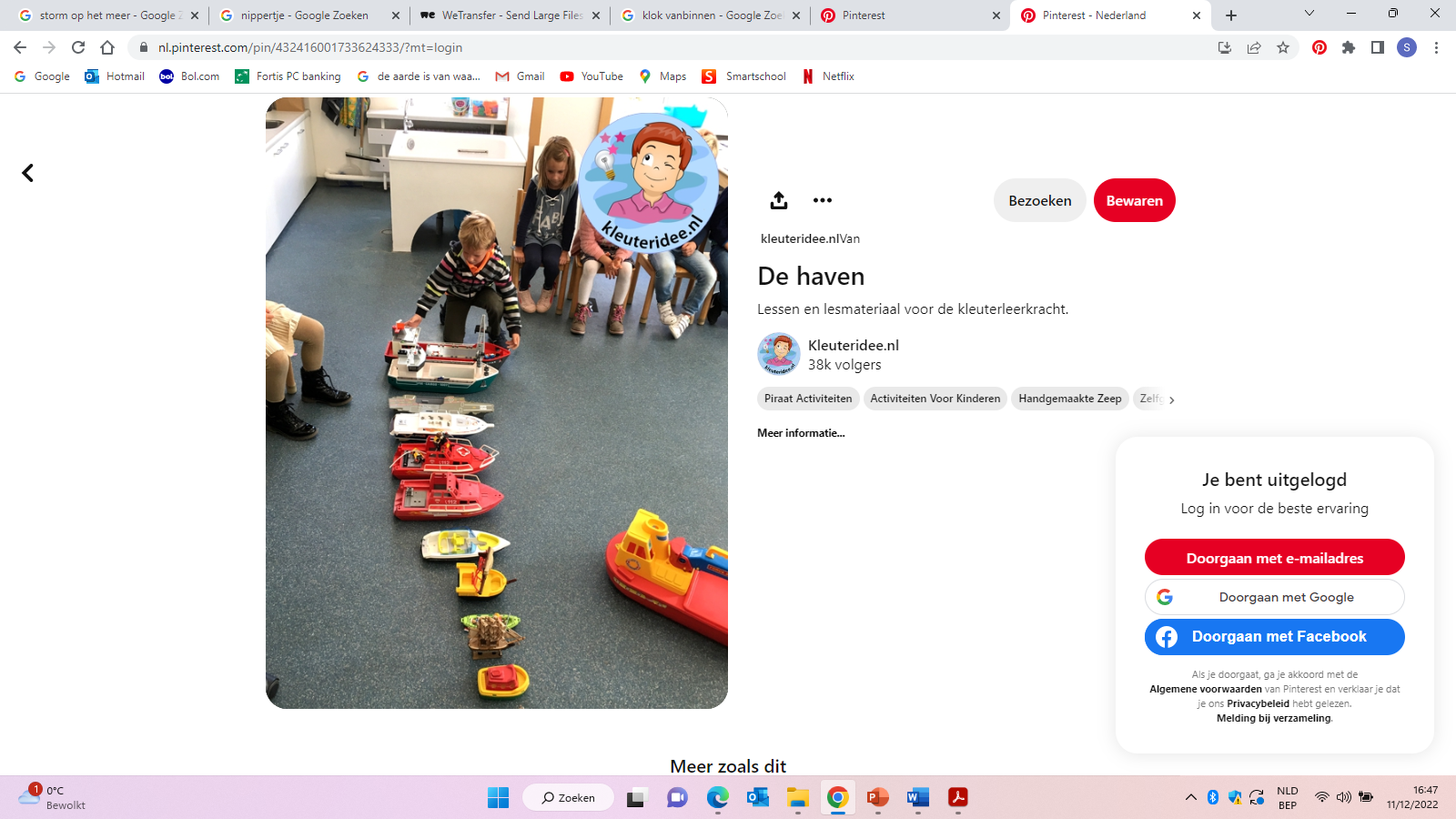 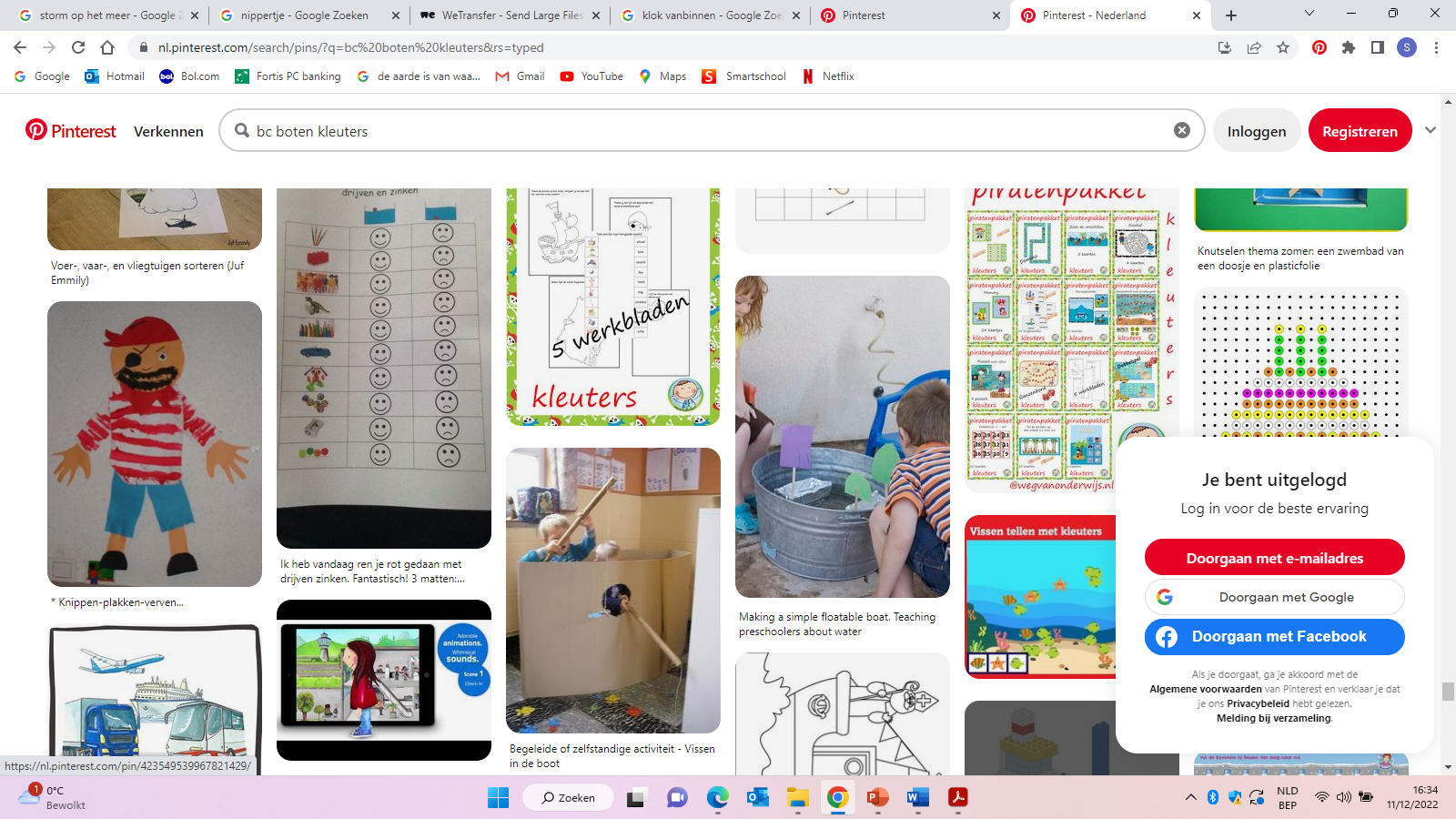 Wanneer drijft een boot?
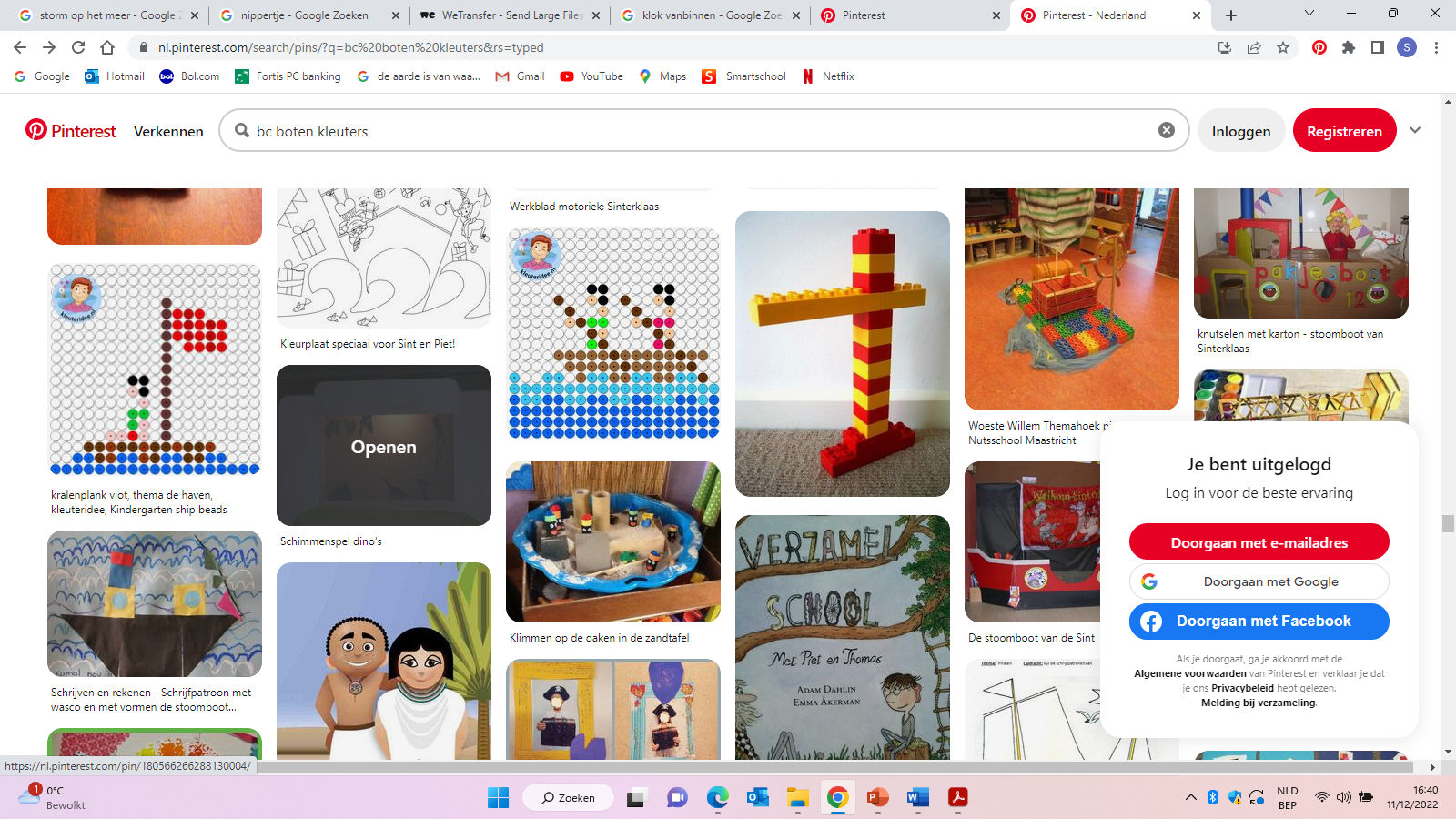 vissen vanuit de boot
soorten boten: groot – klein, zeilboot, motorboot, …
boten bouwen
OA boten
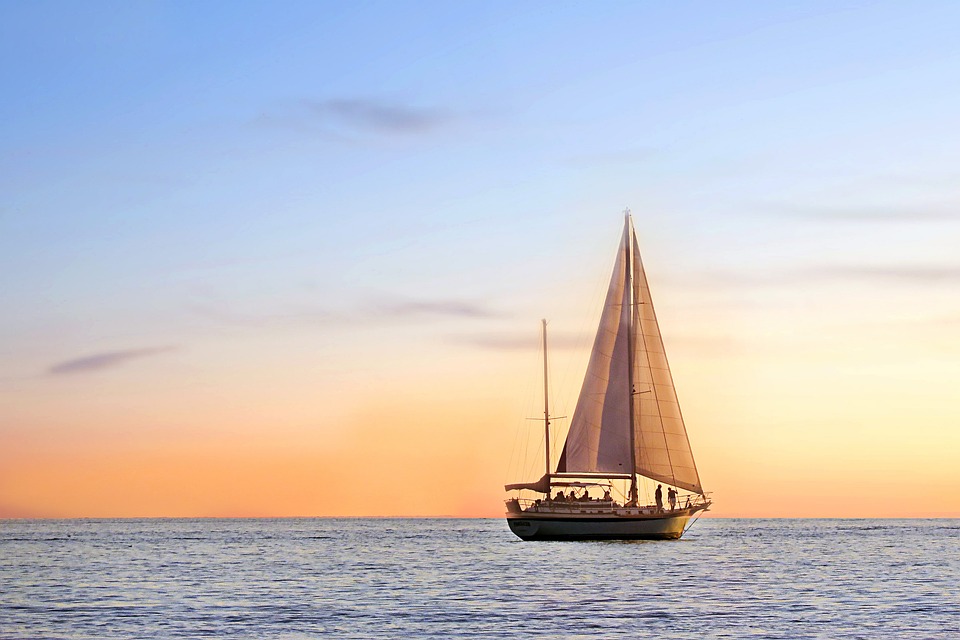 Welke ervaring hoort hierbij?

=> ervaring van zalig dobberen = ervaring van rust


Merk op: je kan evengoed andere ervaringen naar boven halen. Bijvoorbeeld: op een boot moet je samenwerken. Dan leg je het accent op verbondenheid met gemeenschappen
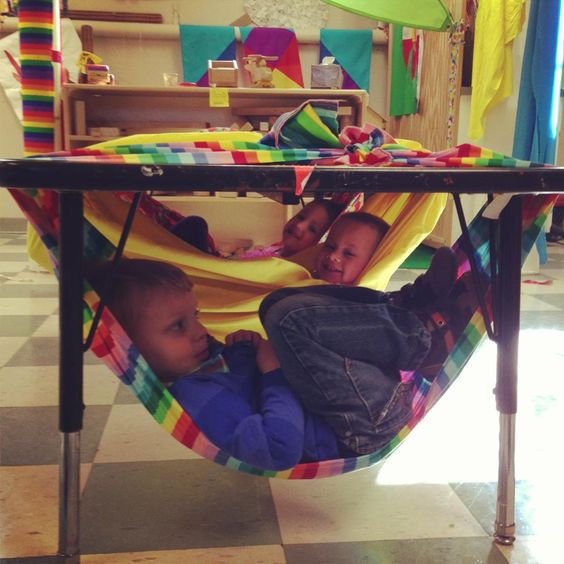 OA boten
-Ervaringen en belevingen:
lekker dobberen in een ‘bootje’ en tot rust komen

-Jezusbeeld: 
Jezus komt graag tot rust in een boot

-Rituelen: 
zachtjes wiegen terwijl de leerkracht watergeluiden laat horen
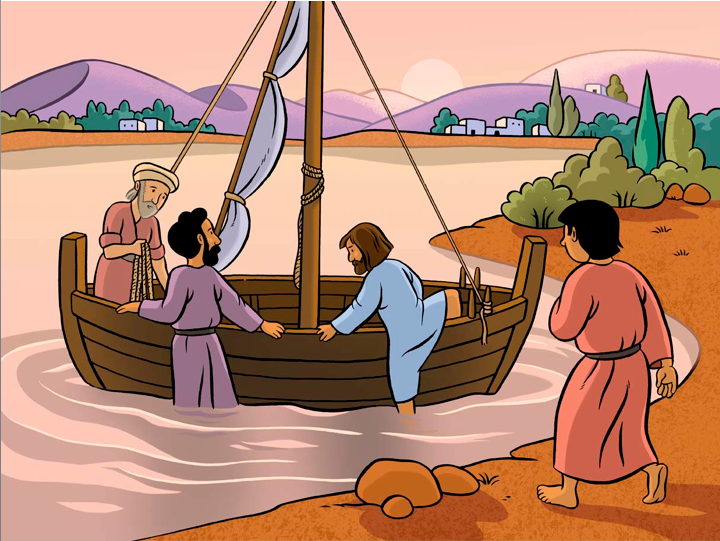 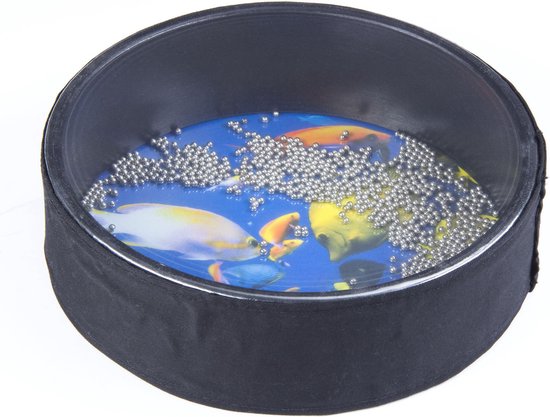 Tip
Heb je geen inspiratie voor Jezusbeelden/ geloofsverhalen/ …? 
Blader dan eens door een kinderbijbel om te kijken of je inspiratie vindt in de prenten …
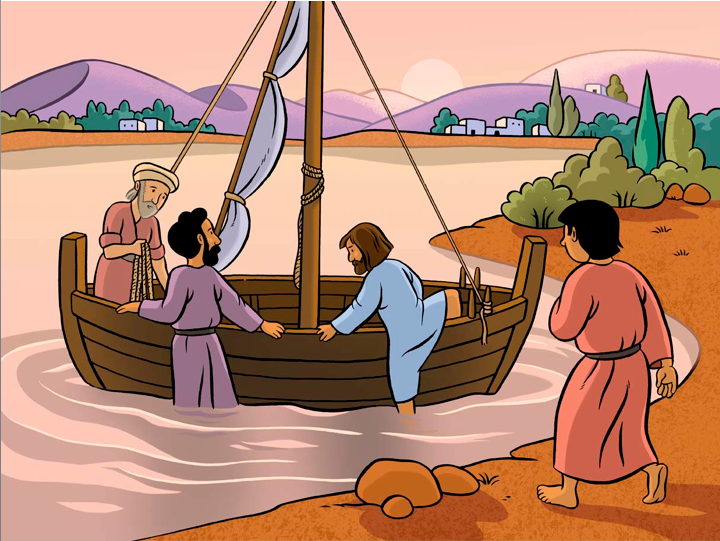 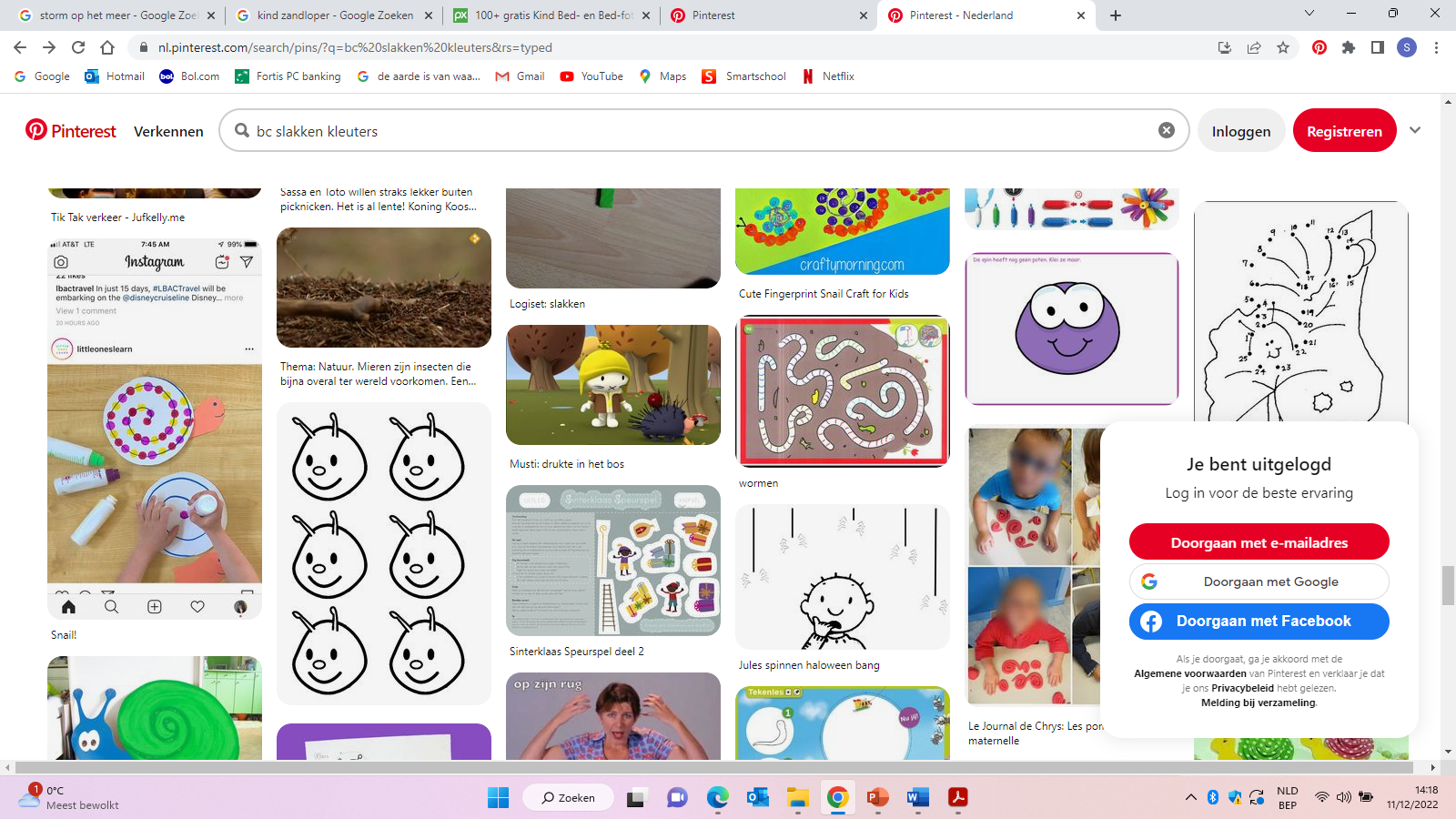 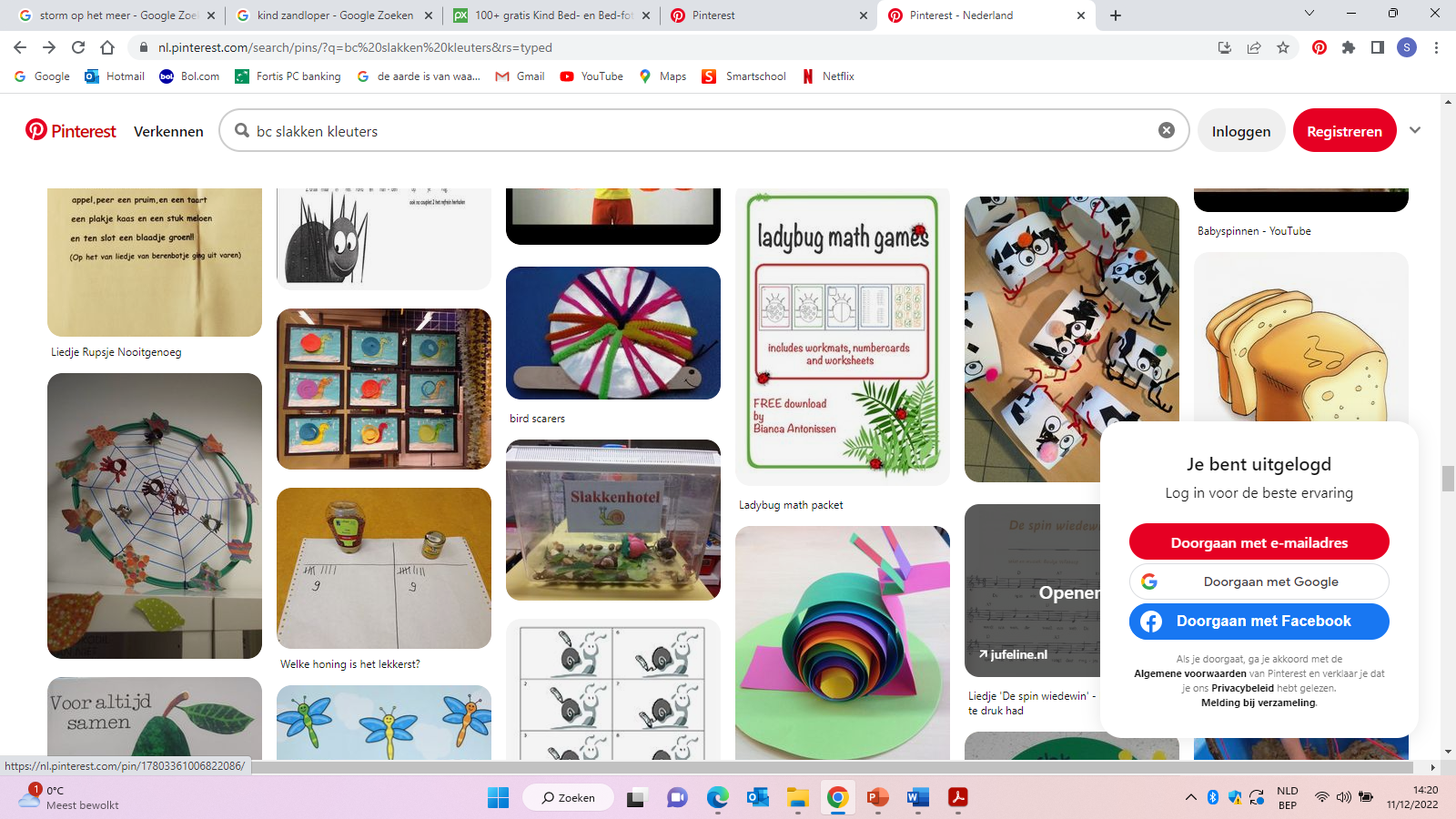 OA slakken
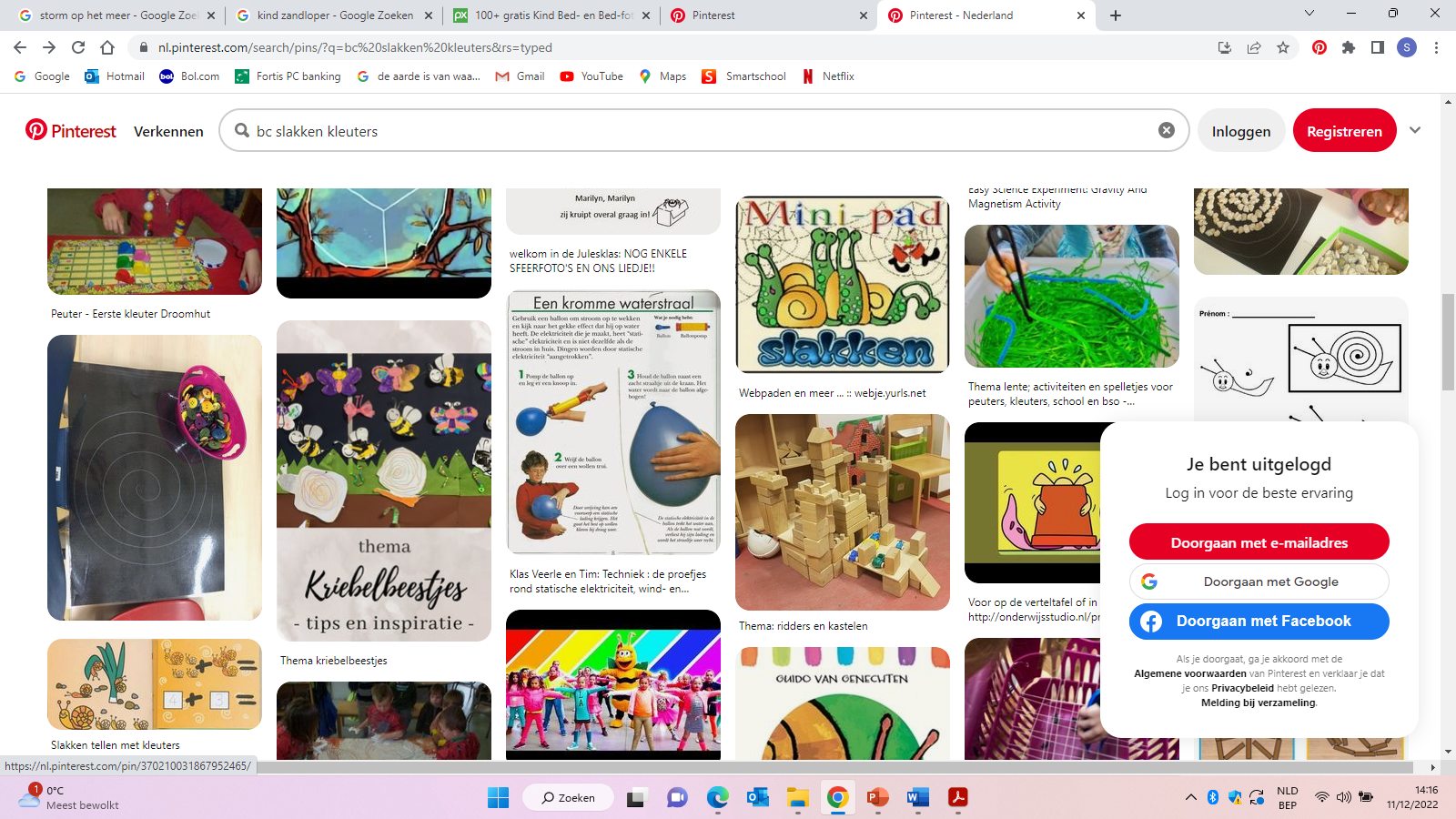 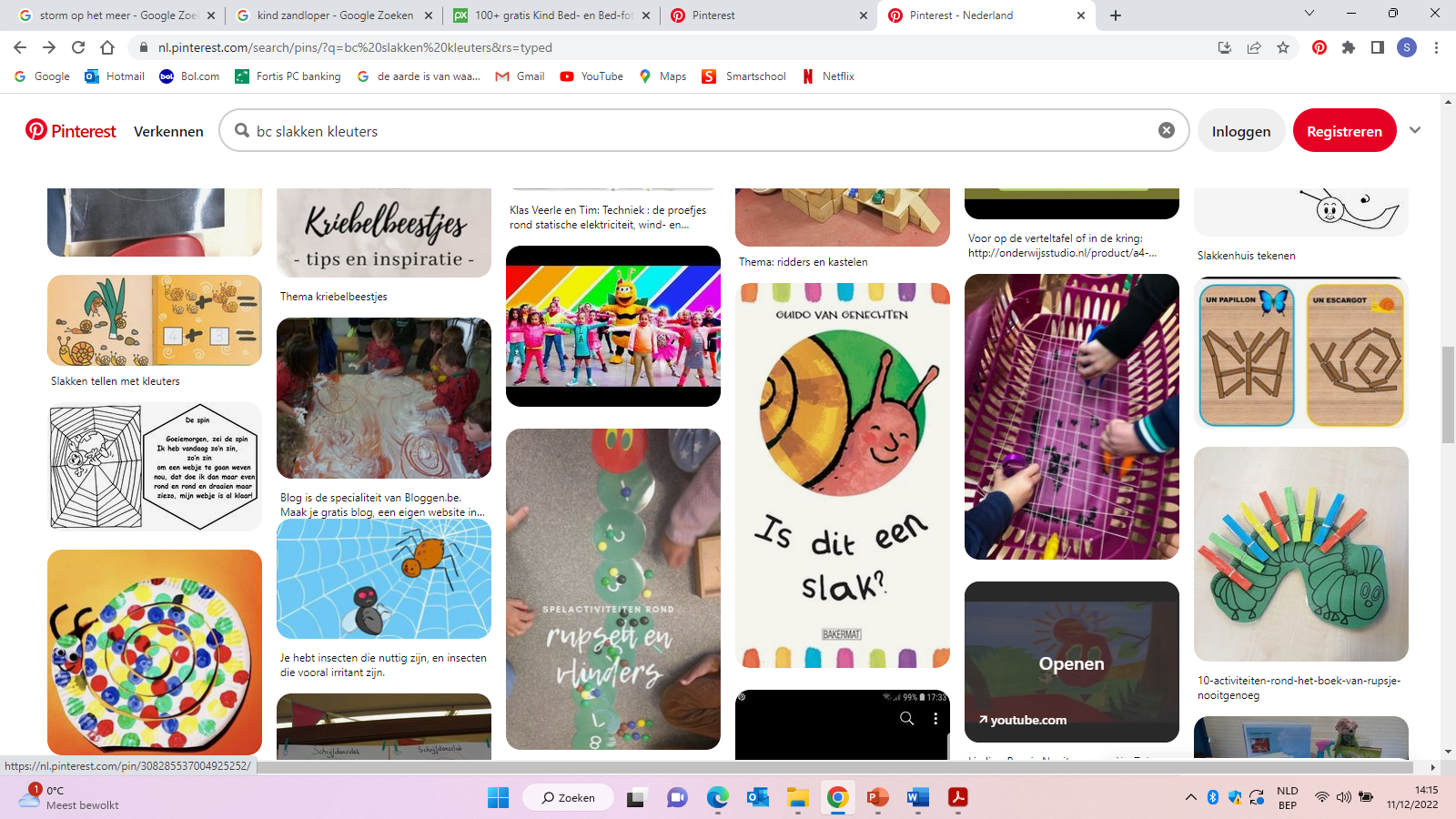 patronen
slakken bestuderen / slakkenhotel
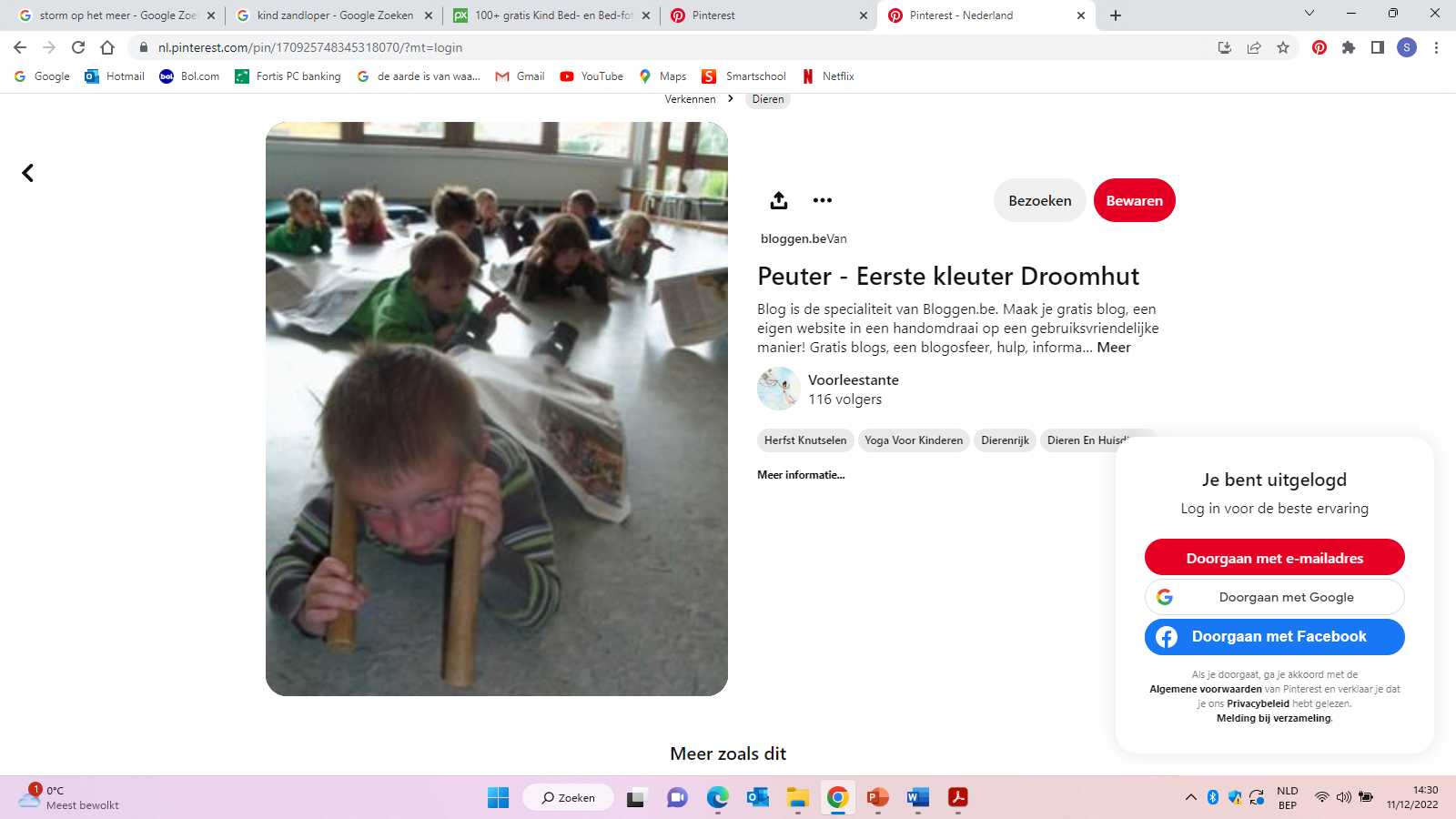 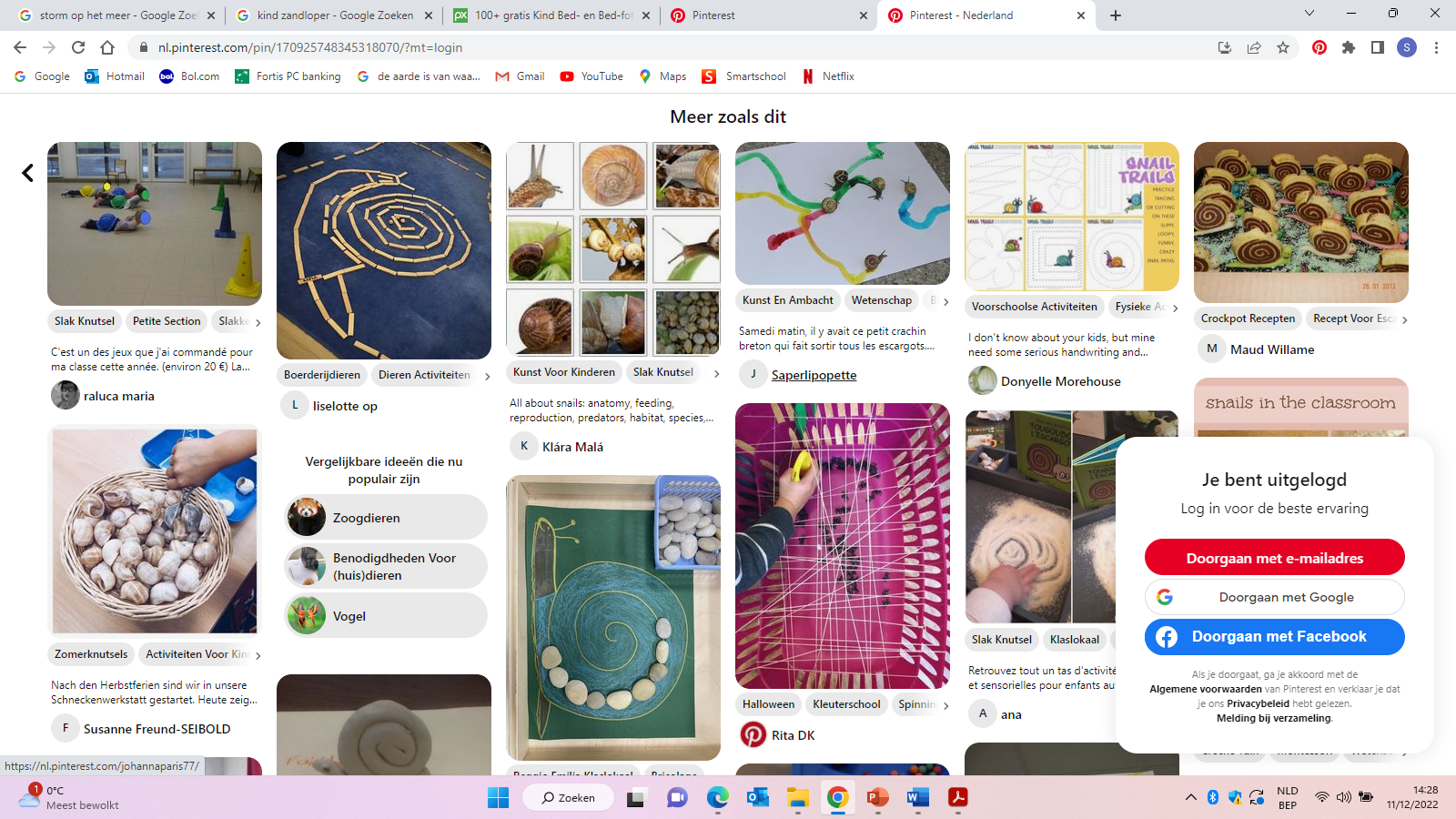 werken aan de motoriek
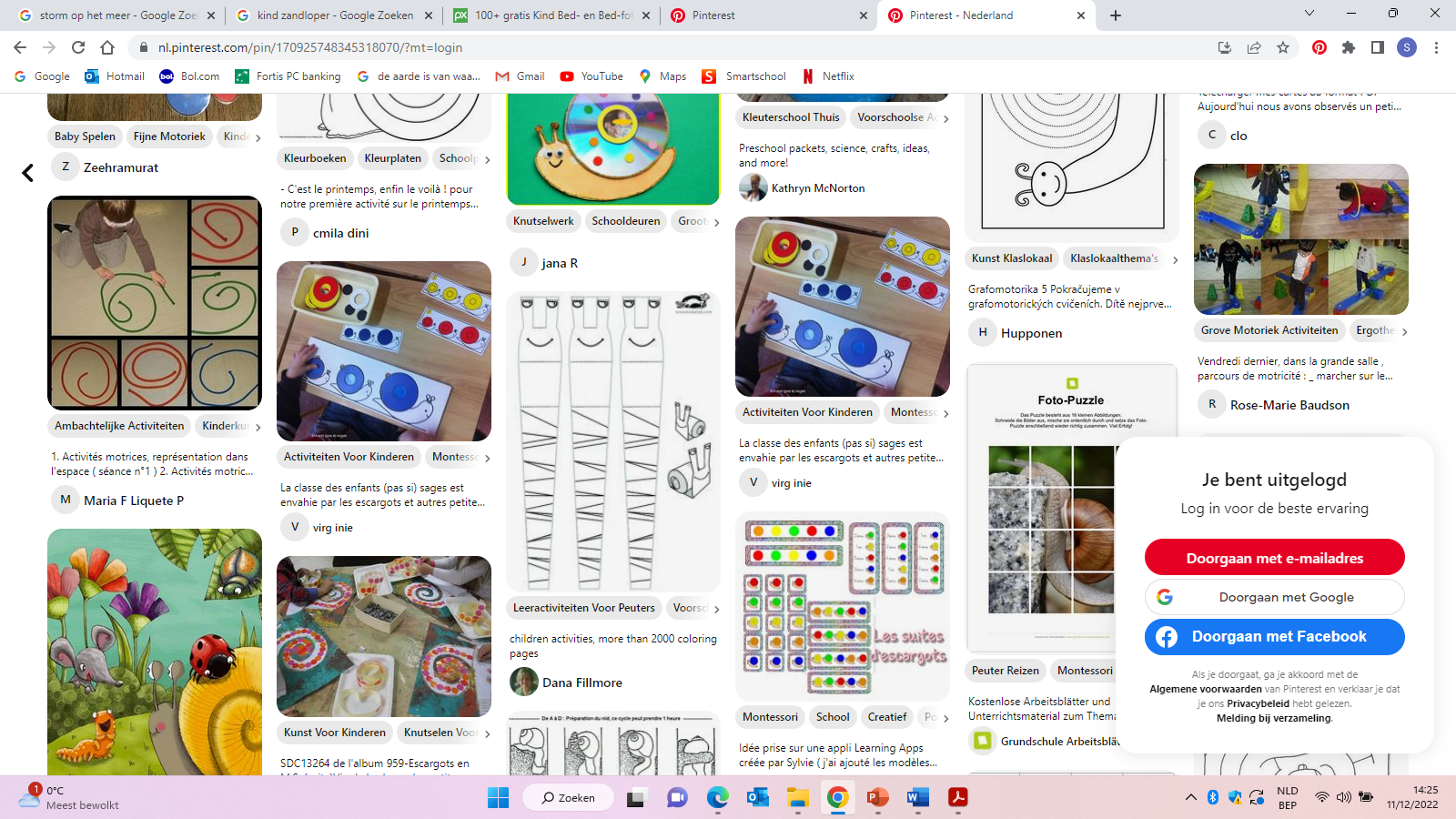 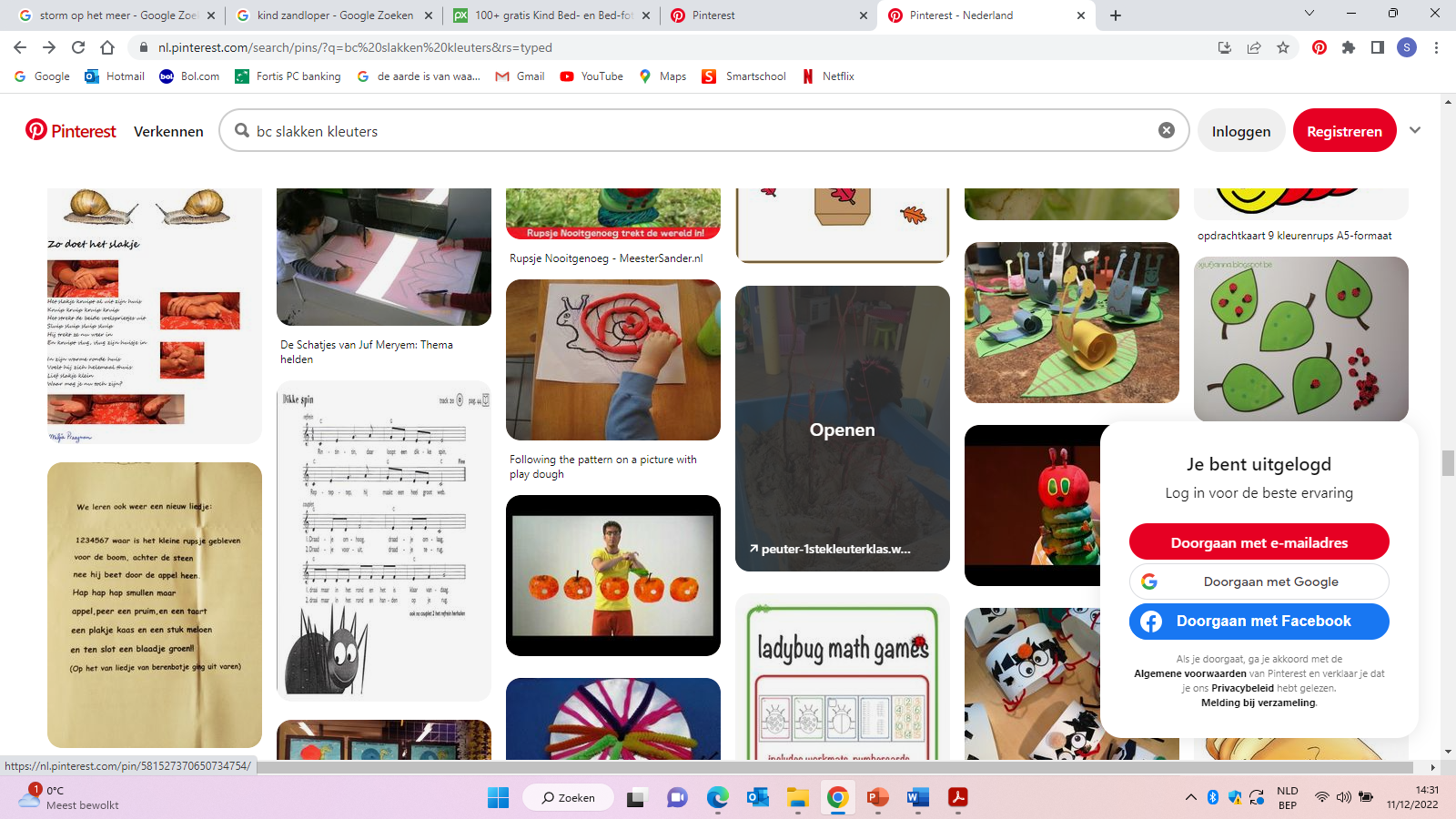 slakkengebak
overal op en onder kruipen
OA slakken
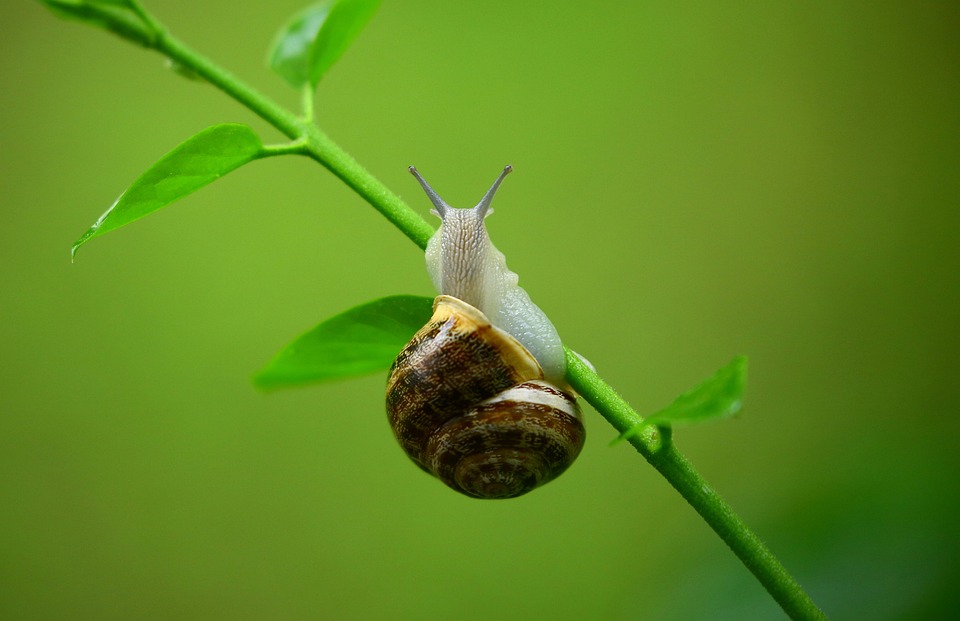 Welke ervaring hoort hierbij?

=> ervaring van traagheid, rust
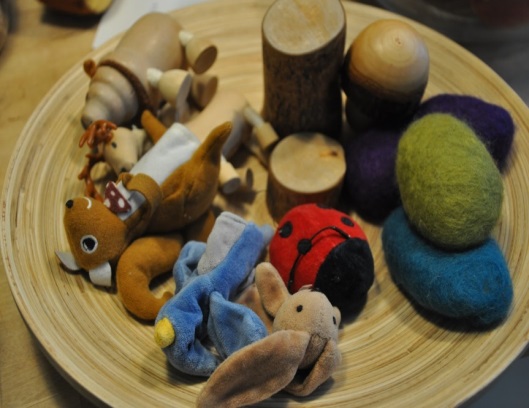 OA Slakken
Ervaringen en belevingen
Poppenspel: alle dieren gaan snel en zien het mooie bloempje langs de kant niet, maar Slak – die traag gaat – ziet het wel. De traagheid, de rust, wordt hier positief benoemd.
Jezusbeeld:
Ook Jezus houdt ervan om soms traag te gaan en te genieten van de rust.
Ritueel: Als een slak in je huisje kruipen, ondertussen speelt relaxatiemuziek
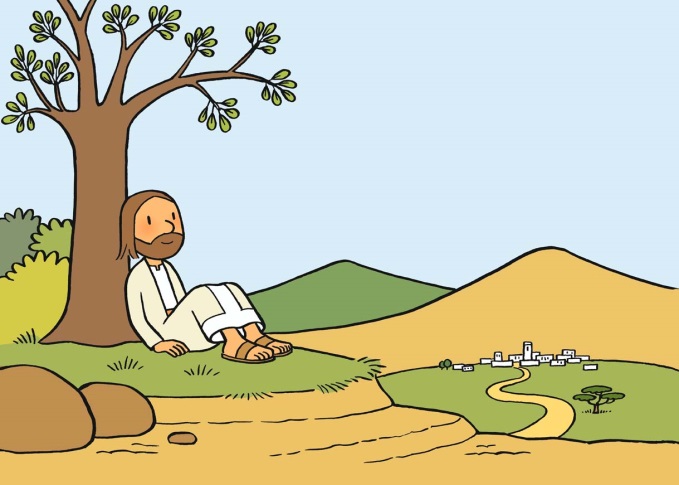 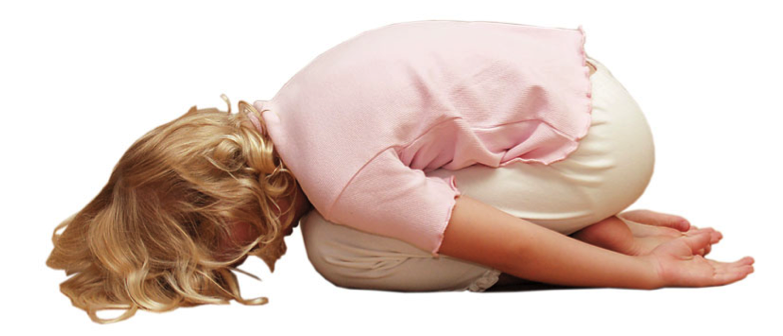 OA Slakken
Ritueel
Als een slak in je huisje kruipen, ondertussen speelt relaxatiemuziek 

Hoekenverrijking: Ademhalingsspel
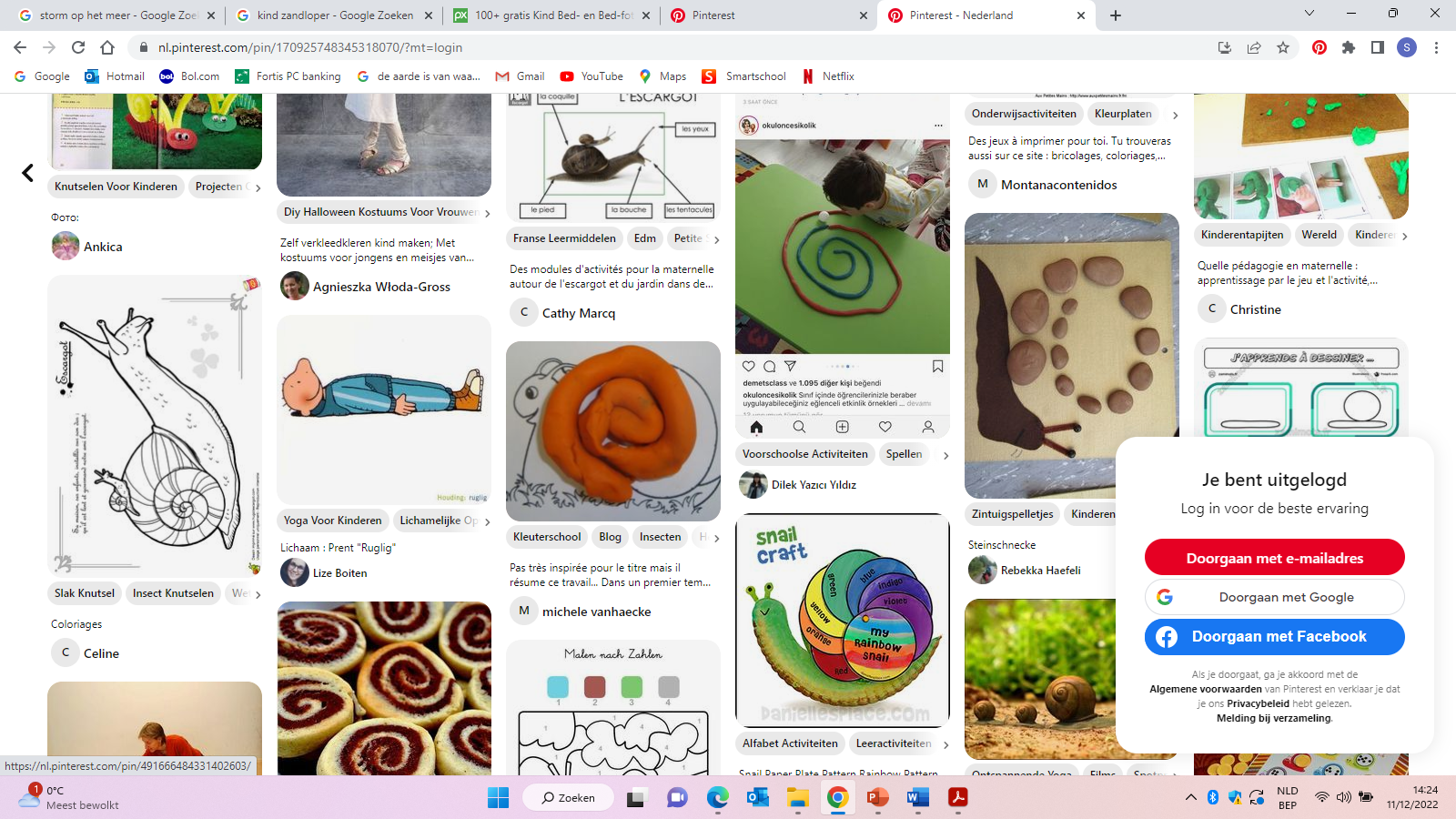 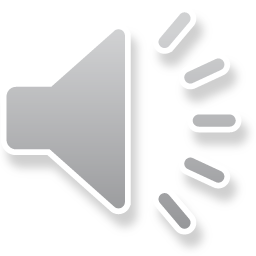 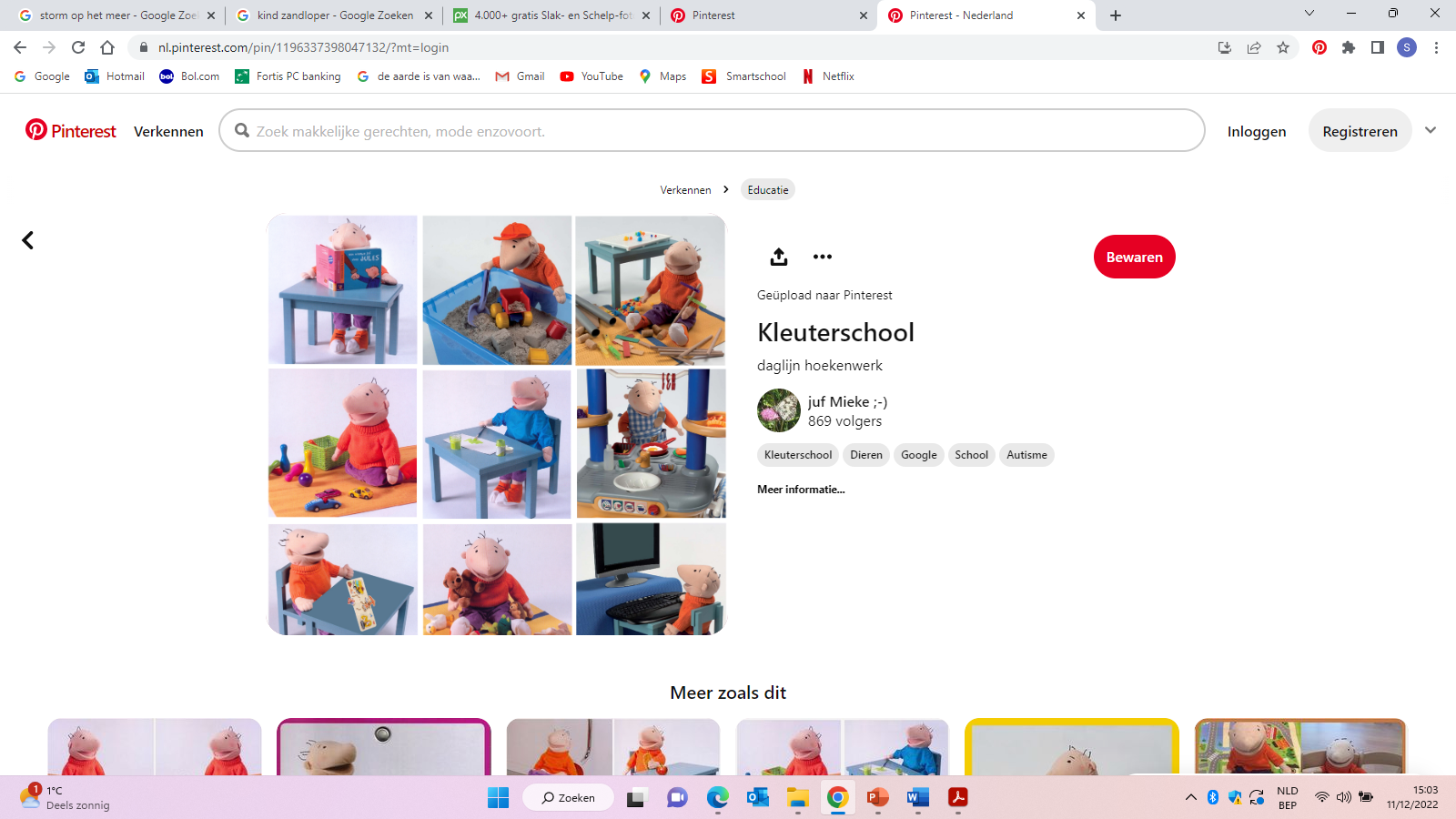 OA klokken
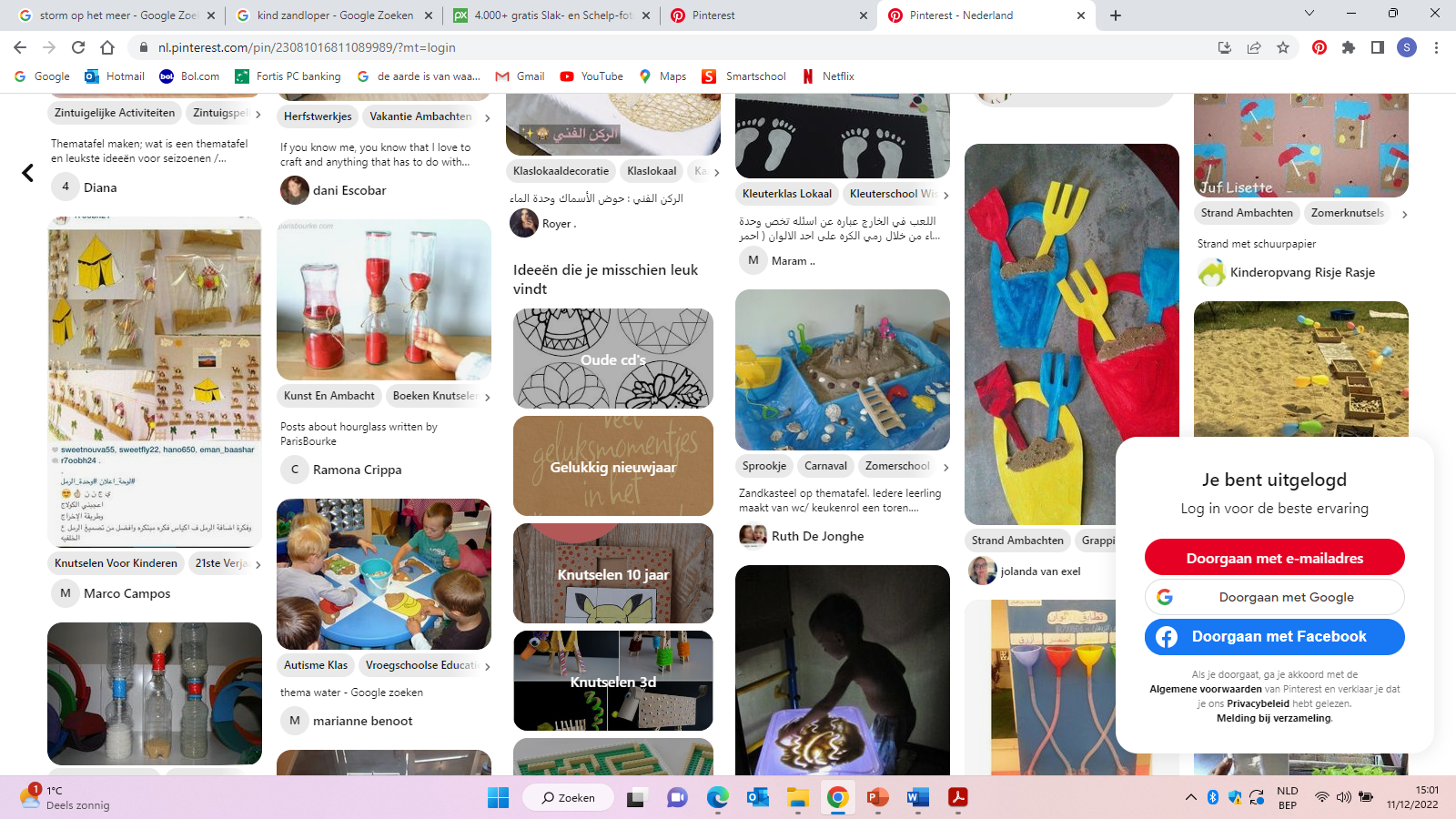 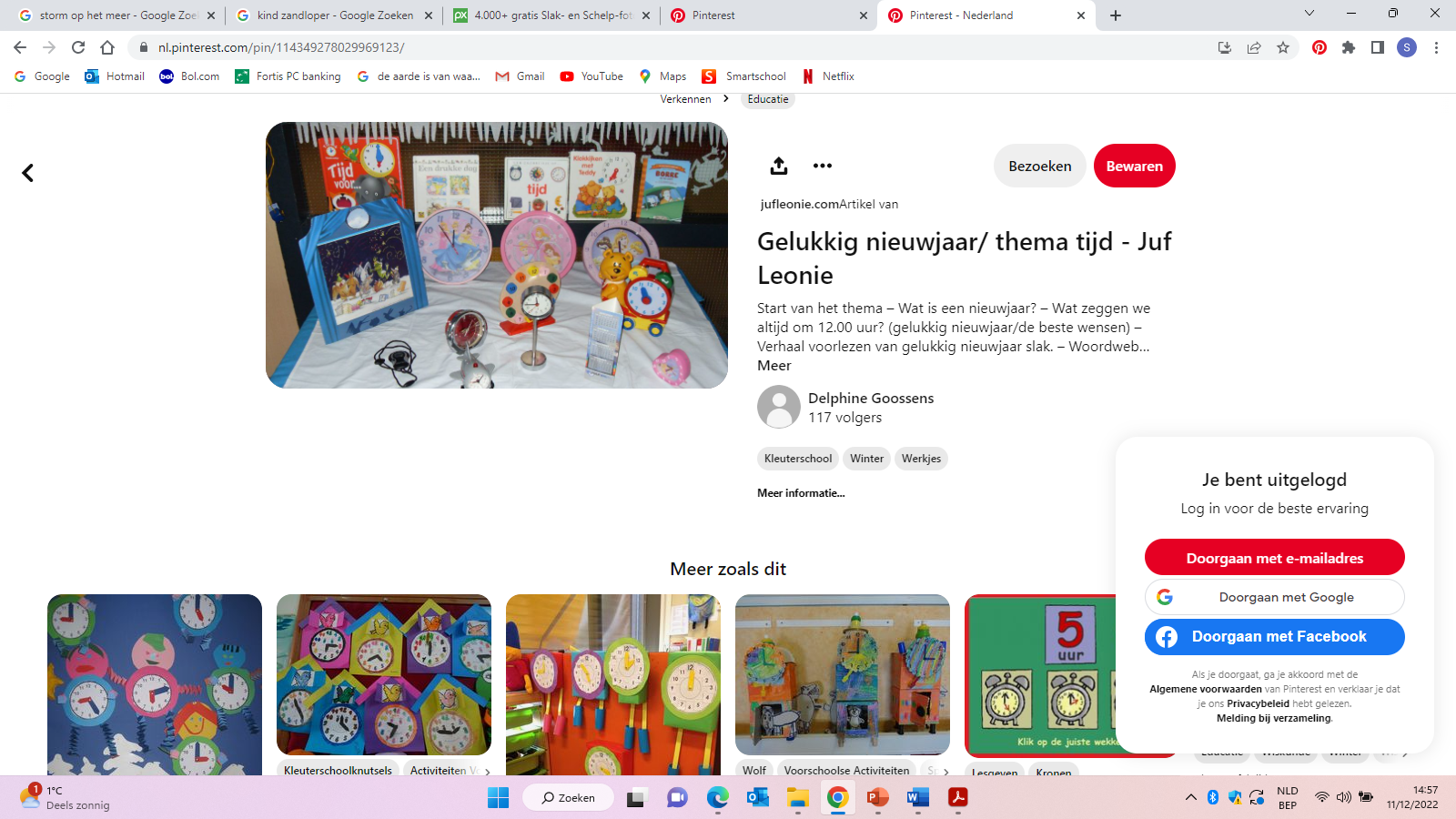 zandlopers maken
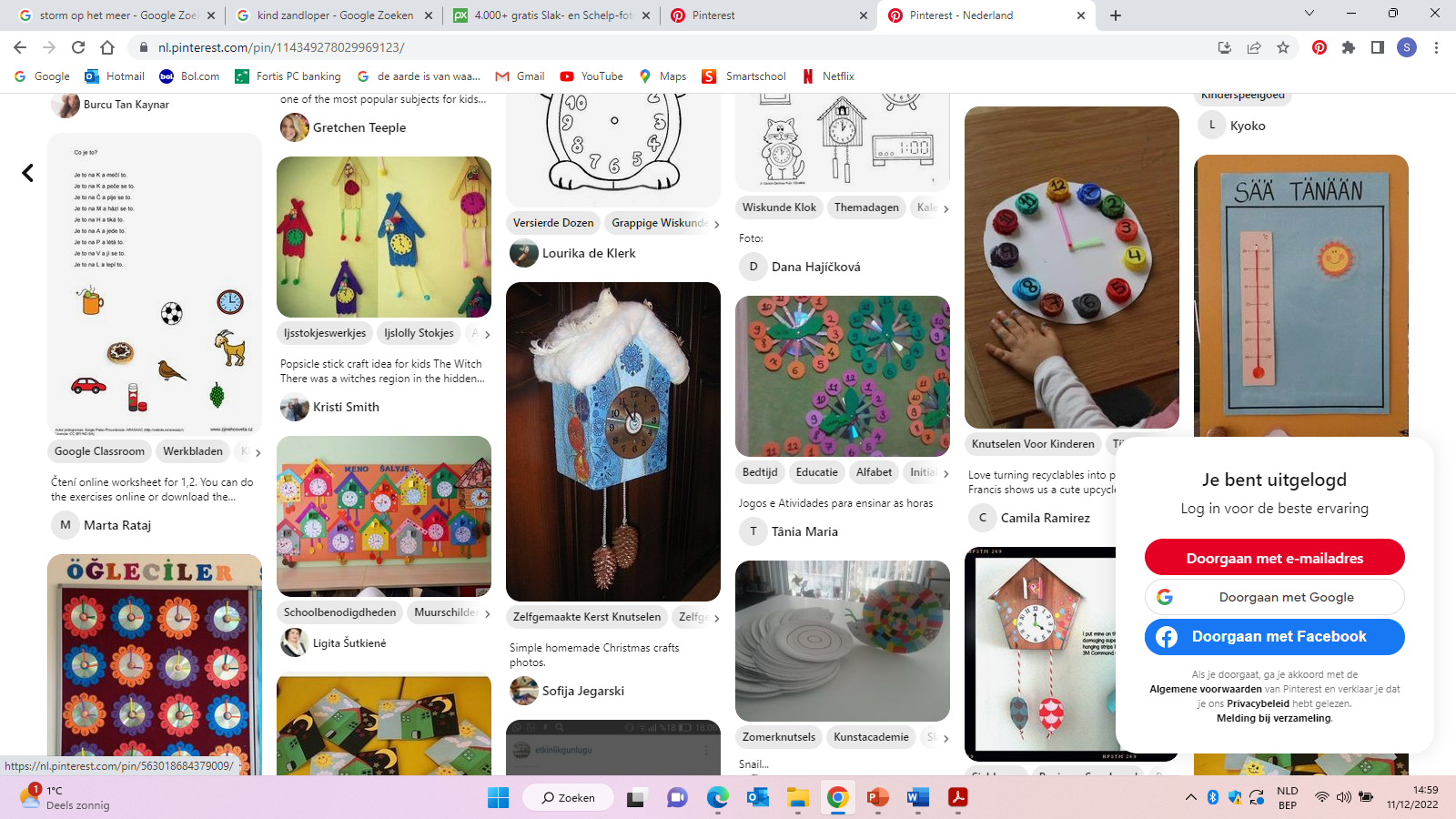 daglijn maken
verschillende soorten klokken
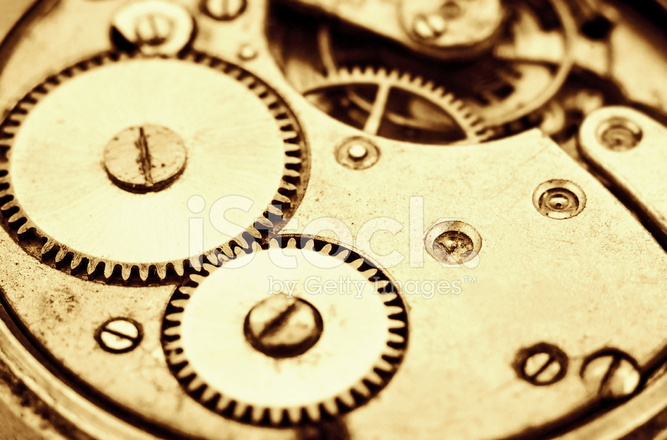 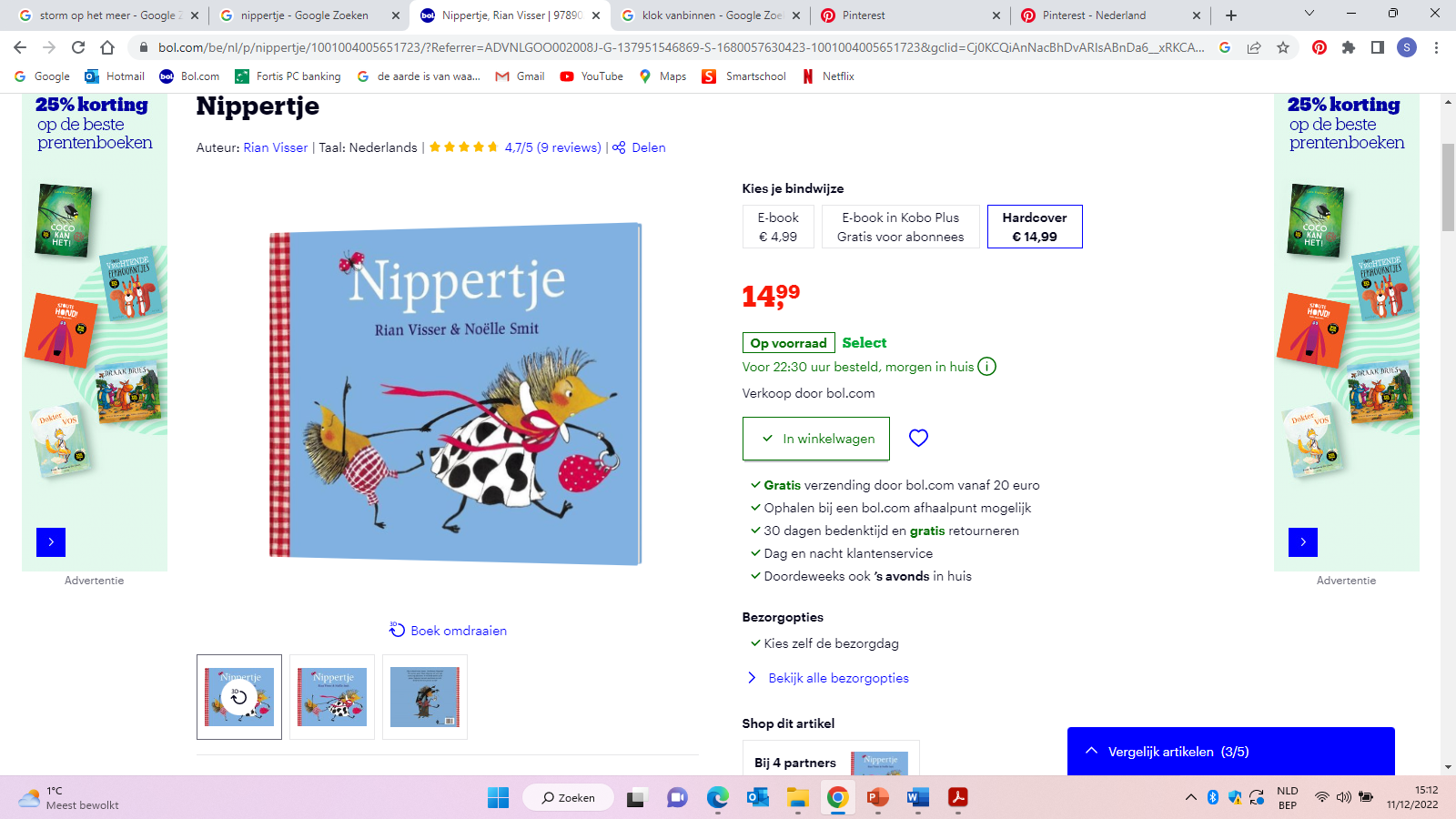 cijfertjes
Wat zit er in een klok?
gehaast zijn, op tijd, te laat, druk
OA klokken
Welke ervaring hoort hierbij?

=> mensen zijn vaak gejaagd, maar hebben ook nood aan rust
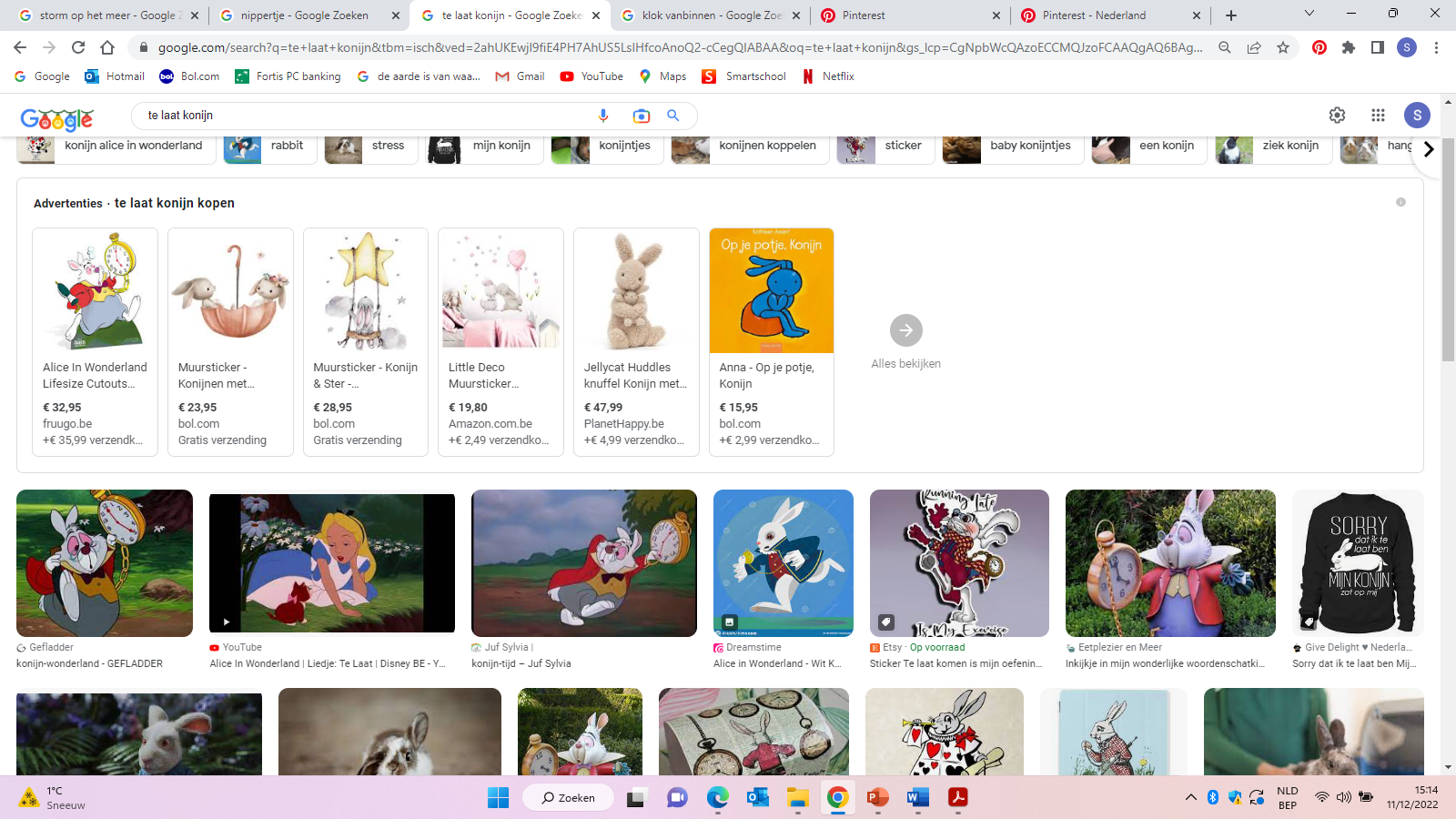 OA klokken
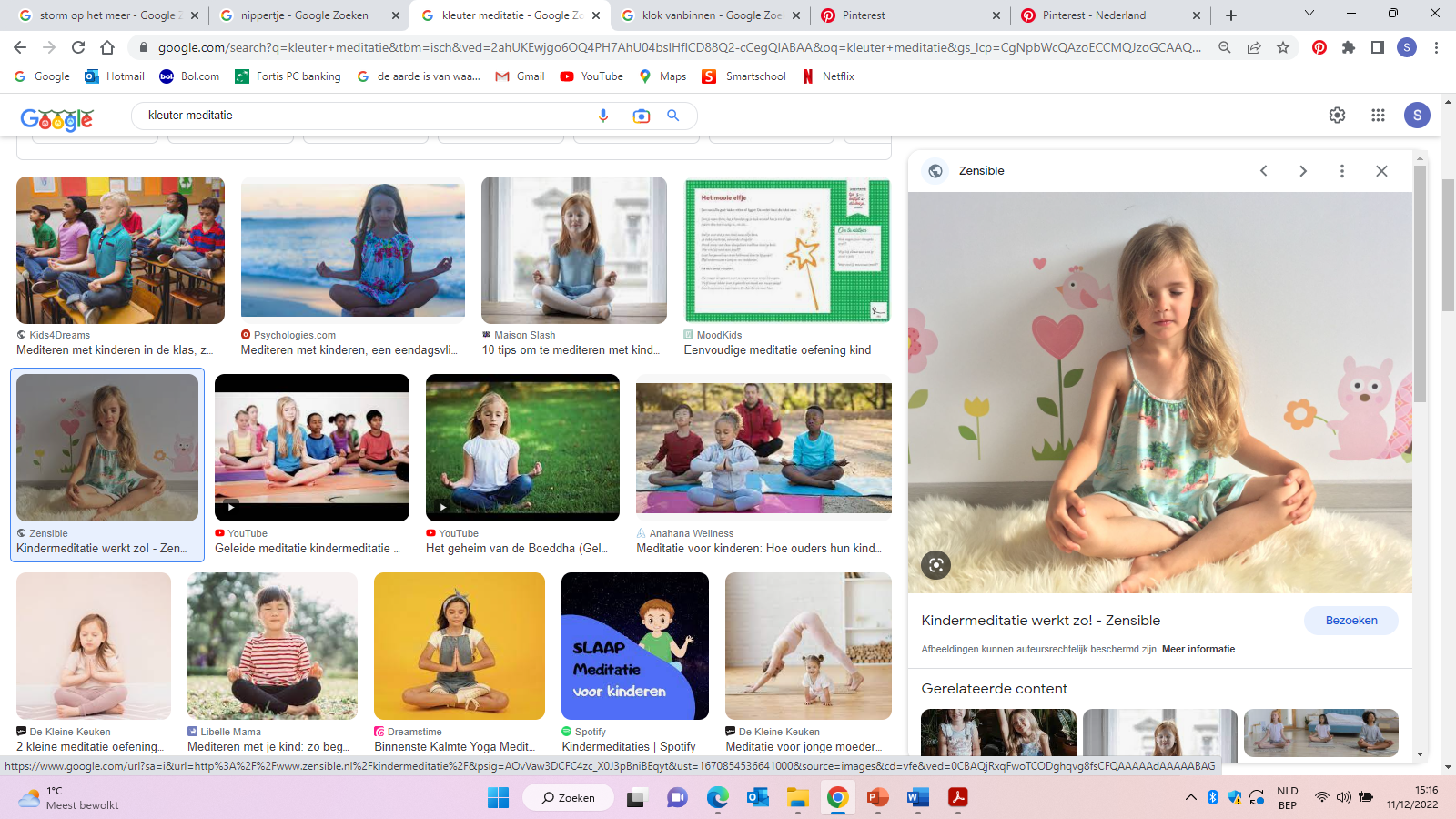 Ervaringen en belevingen
Poppenspel: Haas is altijd haastig … Tot hij niet meer kan. Dokter Uil raadt hem aan om af en toe te rusten.
Geloofsverhalen
Bijbelboek Prediker: Er is een tijd voor alles. Er is een tijd om druk te zijn en een tijd om te rusten.
Of geloofsbeeld: gelovige mensen zoeken graag eens wat rust op, wat stilte, komen tot gebed …
Ritueel
Relaxatiemomenten (voorbeeld: naar een zandloper kijken)